27 ноября - 3 декабря 2017 года.Всероссийская акцияСТОПВИЧСПИД1 декабря - всемирный деньборьбы со СПИДом
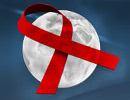 Всемирный день борьбы со СПИДом
В 2017 году тема: 
«Усиление воздействия (на эпидемию СПИДа) через прозрачность, подотчетность и партнерство» (в США)
«Моё здоровье — это моё право» 			(во всём мире, ЮНЕЙДС) 
Подробнее: https://spid-vich-zppp.ru/prazdniki/vsemirnyj-den-borby-so-spidom-1-dekabrya-2017-goda.html
Основные приоритеты сегодня и всегда

Предотвращение новых случаев заражения ВИЧ-инфекцией
Обеспечение всеобщего охвата качественной первичной и специализированной медицинской помощью ЛЖВ и контактных с ними лиц
Искоренение передачи ВИЧ-инфекции от матери к ребенку, снижение детской и материнской смертности
Снижение стигмы и дискриминации людей, затронутых и уязвимых к ВИЧ
Совершенствование организационного, нормативно-правового и ресурсного обеспечения лечебно-диагностической и профилактической деятельности
Совершенствование государственной системы прогнозирования и мониторинга эффективности мер,  реализуемых в части противодействия эпидемии ВИЧ-инфекции

 Цели ВОЗ:
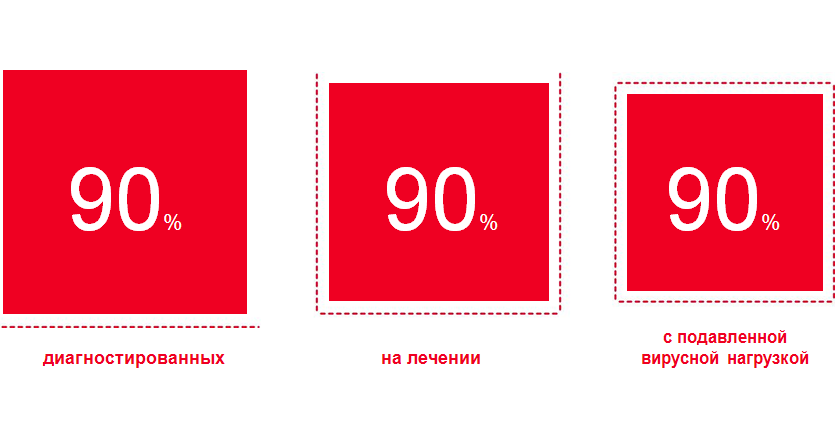 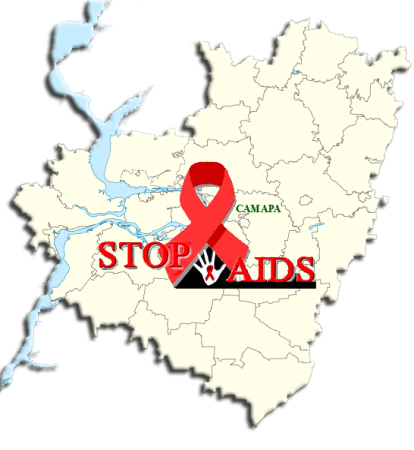 Самарская область(3,2 млн. чел.)
Диспансерное наблюдение
 ВИЧ-инфицированных
Пораженность ВИЧ-инфекцией 
(на 100 000 населения)
Всего на диспансерном наблюдении на 01.01.2017 находятся 30 272 человек
ЛЖВ – 34 377 человек
1,1% населения региона
Эпидситуация по ВИЧ-инфекции в Самарской области остается напряженной !
[Speaker Notes: Перекрест путей наркотрафика. Применение инъекционных наркотиков
Низкая приверженность к АРТ
Отсутствие подготовленных кадров и опыта лечения ВИЧ
Невозможность правильного оказания медпомощи из-за полного отсутствия материальной базы
Отсутствие единой координации в деле борьбы с распространением наркотиков в субъекте
Социально-экономические потрясения 90-х и начала нулевых годов
Непринятие обществом новой проблемы с ВИЧ
Низкая приверженность к АРТ]
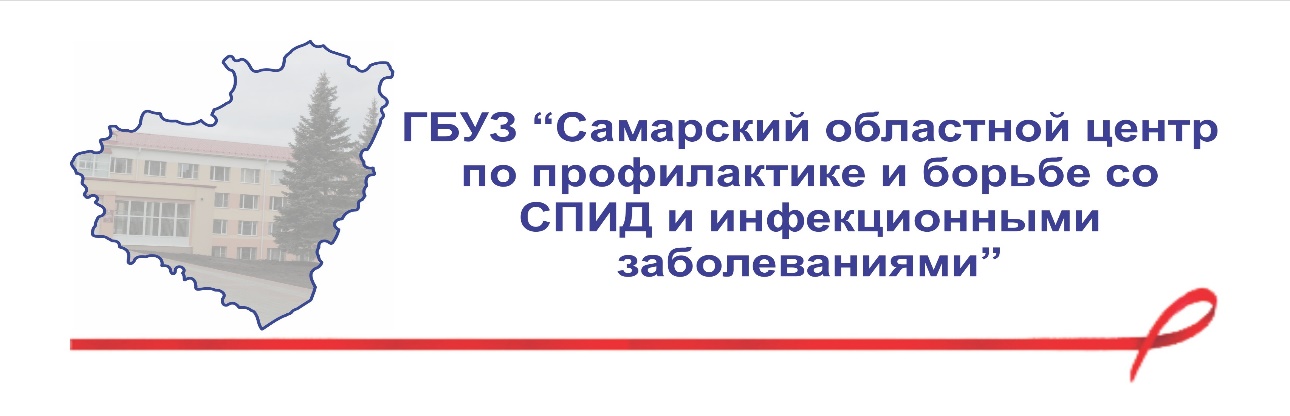 Ежедневная регистрация новых случаев ВИЧ - инфекции и летальных исходов в 2000-2017гг.
Особенности развития эпидемии  ВИЧ-инфекцией в РФ
Преобладают мужчины (60%), с 2002 года доля женщин увеличивается до 40% (в Самарской области – 40,7%)

     от 30 до 60 % лиц, оказывающих платные   сексуальные услуги, - потребители инъекционных наркотиков, страдают инфекциями, передающимися половым путем,
 в т. ч. сифилисом, вирусными гепатитами, ВИЧ-инфекцией

15 до 50% потребителей внутривенных наркотиков женского пола, так или иначе  вовлечены в секс-бизнес
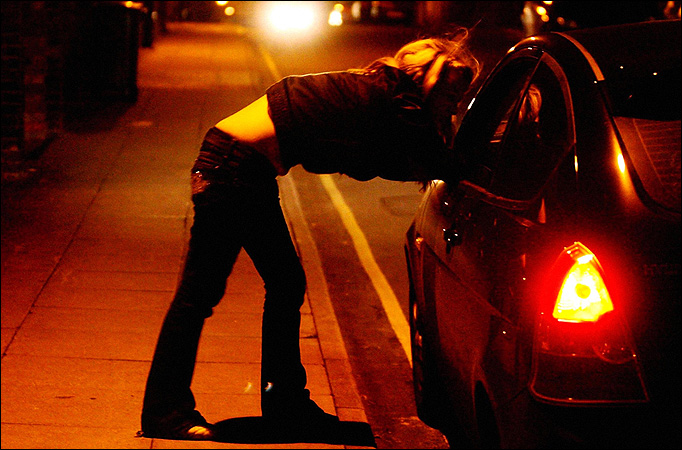 Основной фактор передачи ВИЧ - половой: в  2016г. – 49% выявленных ВИЧ+,(в 2010г.- 41,2%,  2009 г. – 38,9%,  2006 г. – 35,8%)
В Самарской области – 62,4%
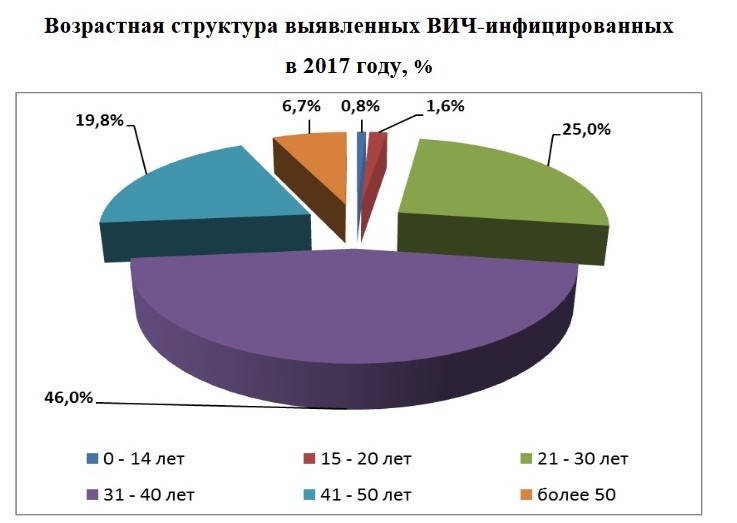 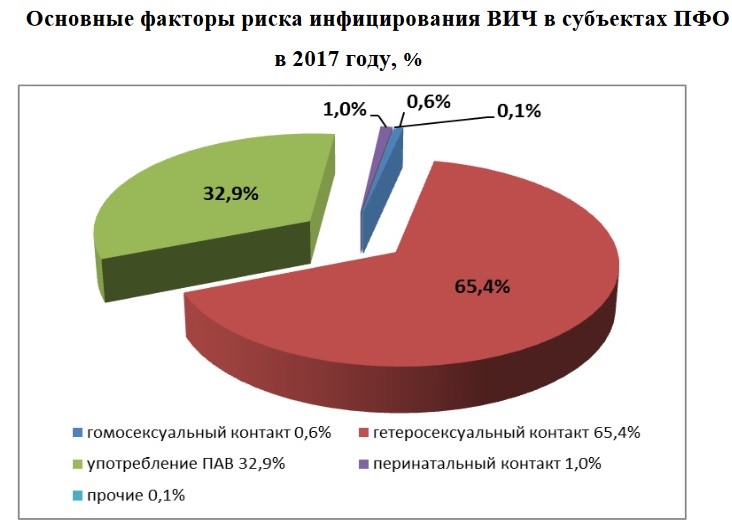 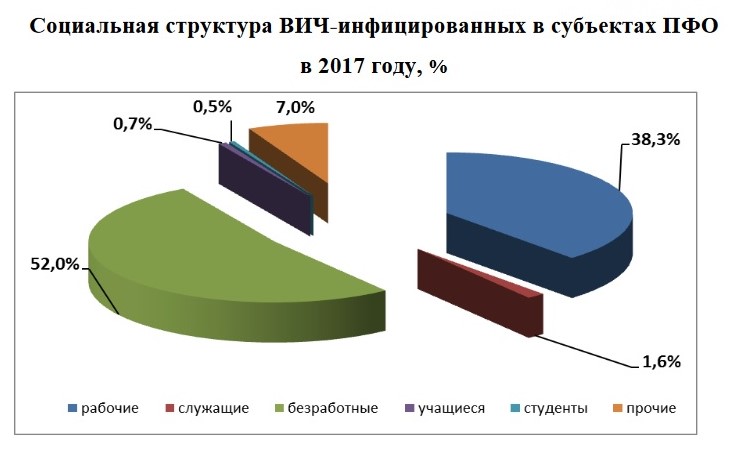 *по данным Приволжского окружного центра по профилактике и борьбе со СПИД
Особенности развития эпидемии  ВИЧ-инфекцией в РФ
Экономическая составляющая
Нагрузка на систему здравоохранения в субъектах РФ возрастает и напрямую зависит от количества ВИЧ-инфицированных проживающих на территории субъекта, нуждающихся в  диспансерном наблюдении и лечении
Увеличивается  объем расходов  на содержание в домах ребенка и детских интернатных учреждениях отказных детей, рожденных ВИЧ+ матерями
Количество ВИЧ-инфицированных в учреждениях ГУФСИН за 17 лет увеличилось  в 4 раза (на 01.01.2017 – 63,8 тысяч)
ВИЧ-инфекция - это черная дыра, которая затягивает в свою
 воронку жизни людей и отнимает у их близких право на счастье и 
душевное здоровье, отнимает средства у общества на улучшение
 здравоохранения, на увеличение социальных выплат, зарплат,
 пенсий и т.д.
Это социальное явление, которое в конечном счете касается каждого
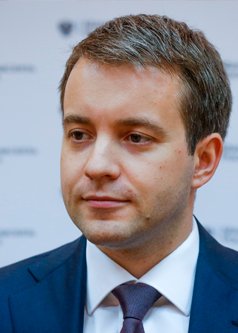 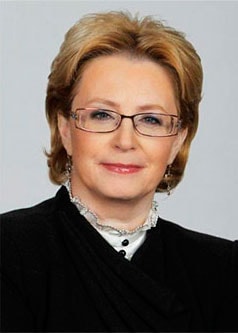 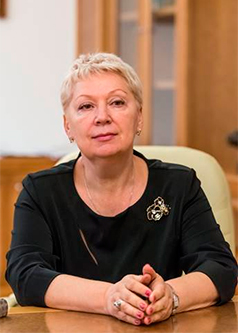 МедведеваСветлана Владимировна 
Президент Фонда социально-культурных инициатив, председатель Организационного комитета Всероссийской акции "Стоп ВИЧ/СПИД"
СкворцоваВероника Игоревна 
Министр здравоохранения Российской Федерации, сопредседатель Организационного комитета Всероссийской акции "Стоп ВИЧ/СПИД"
НикифоровНиколай Анатольевич 
Министр связи и массовых коммуникаций Российской Федерации, сопредседатель Организационного комитета Всероссийской акции "Стоп ВИЧ/СПИД"
ВасильеваОльга Юрьевна 
Министр образования и науки Российской Федерации, сопредседатель Организационного комитета Всероссийской акции "Стоп ВИЧ/СПИД"